アニマルフェイスタオル1枚
【提案書】
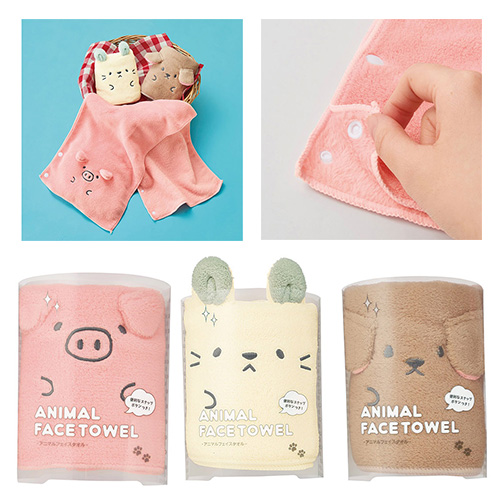 アニマルモチーフのとっても可愛らしいデザインのフェイスタオル。マイクロファイバー素材でしっかり吸水してくれますので使い勝手も抜群！イベントでのノベルティ用としても人気です。
特徴
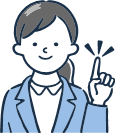 納期
納期スペース
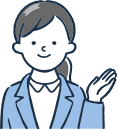 仕様
素材：タオル/ポリエステル ボタン/ポリプロピレン
サイズ：約30×80cm
包装：ポリ袋入り
お見積りスペース
お見積